Friday
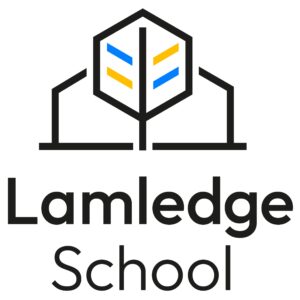 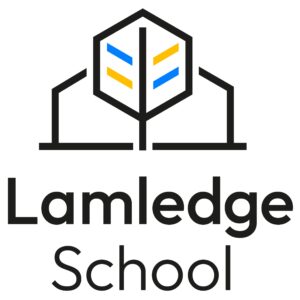 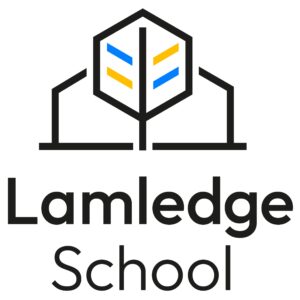 Weekly Round Up
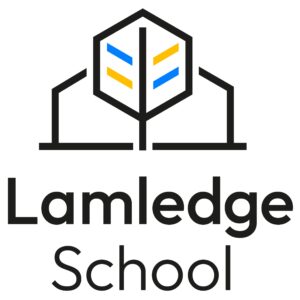 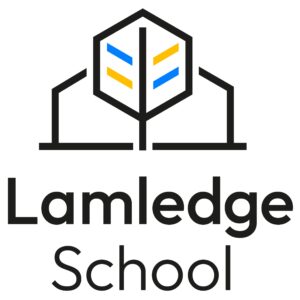 What was the UNICEF article of focus this week? a) 12     b) 15   c) 17   d) 20

 List as many of the awareness days from this week as you can (3)

What is the starting salary for the ‘Guess My Job?a) £24,000   b) £48,000   c) £35,000
What is the ‘Guess My Job’?

Explain what is meant by the word ‘employer’
5. Name as many of the 7 benefits of a vegetarian diet.

6. What is the ‘Job of the Week’?

7. What is the weekly pay for the ‘Job of the Week’?

8. What percentage of the ‘Job of the Week’ were due to retire?
     a) 23%           b) 40%        c) 32%
How did you get on? Send your answers to Matt and the base group with the most correct answers win a WOW moment each!